Day 7 – The Natural World
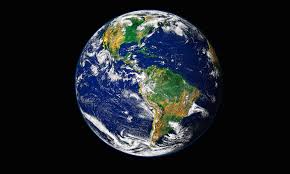 North, South, East and West
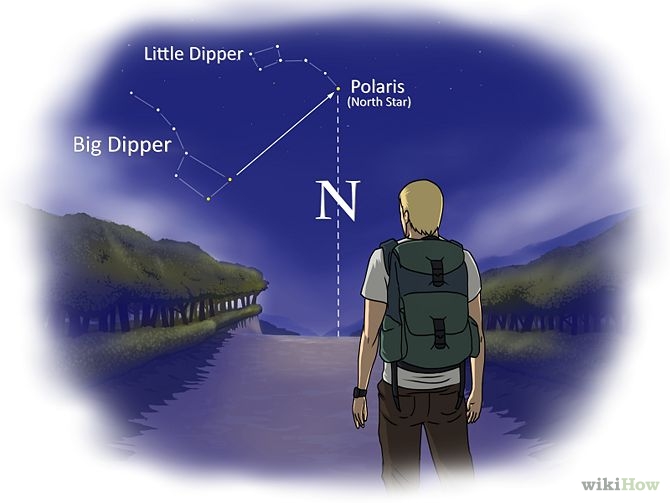 Air, Island and Water
Beach, Water (Sea), and Sky
Countryside, Hills, Fields and Forest
Outdoors – Mountains and Lakes
Plants, Flowers, and Grass
Trees and Wood
Moon, Stars, and Space
River
Forest Fire